Антивірусні програми
Антивірусні програми-це програми призначені для захисту даних і пристроїв комп'ютера від шкідливих програм (вірусів).
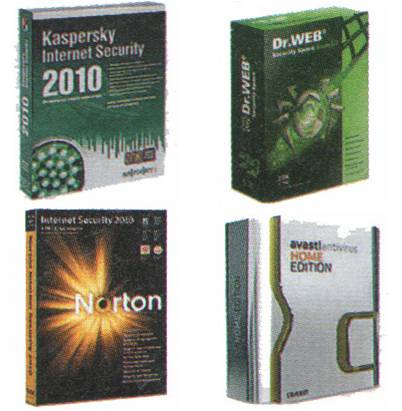 Класифікація антивірусних програм
Функції комплексних антивірусних програм
Знаходячись резидентно в ОП перевіряють усі об'єкти до яких звертається користувач.
Проводять еврістичний аналіз.
Перевіряють електронну пошту.
Шукають віруси в архівах.
Лікують заражені файли,системні області.
Створюють карантинну зону для підозрілих об'єктів.
Блокують несанкціоновані користувачем дії.